Γενική Οικονομική Ιστορία
Ενότητα # 14: Μερικά Διδάγματα της Παγκόσμιας Οικονομικής Ιστορίας
Διδάσκων: Ιωάννα-Σαπφώ Πεπελάση
Τμήμα: Οικονομικής Επιστήμης
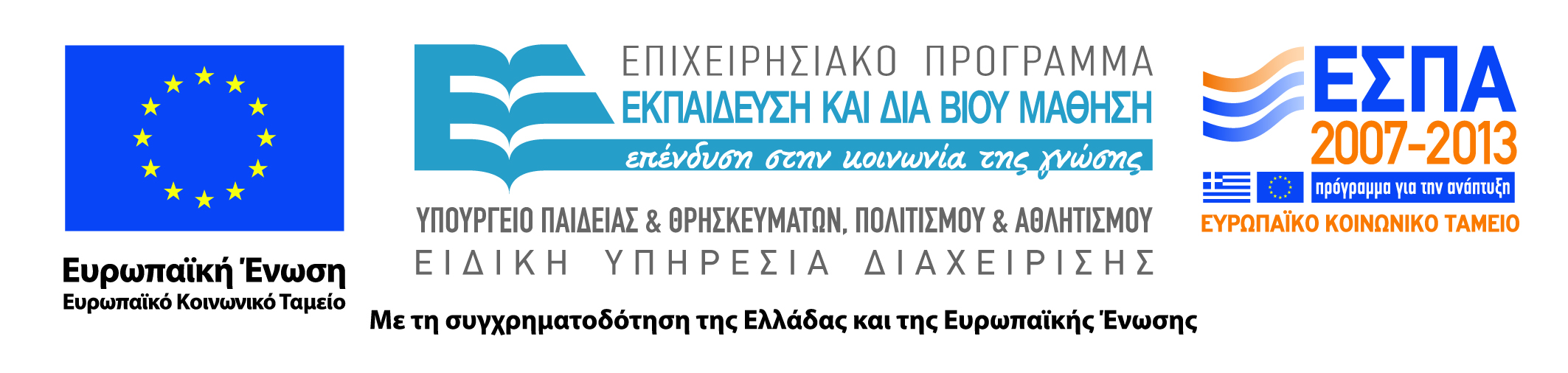 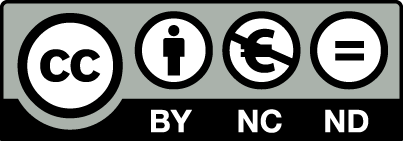 Χρηματοδότηση
Το παρόν εκπαιδευτικό υλικό έχει αναπτυχθεί στα πλαίσια του εκπαιδευτικού έργου του διδάσκοντα.
Το έργο «Ανοικτά Ακαδημαϊκά Μαθήματα στο Οικονομικό Πανεπιστήμιο Αθηνών» έχει χρηματοδοτήσει μόνο τη αναδιαμόρφωση του εκπαιδευτικού υλικού. 
Το έργο υλοποιείται στο πλαίσιο του Επιχειρησιακού Προγράμματος «Εκπαίδευση και Δια Βίου Μάθηση» και συγχρηματοδοτείται από την Ευρωπαϊκή Ένωση (Ευρωπαϊκό Κοινωνικό Ταμείο) και από εθνικούς πόρους.
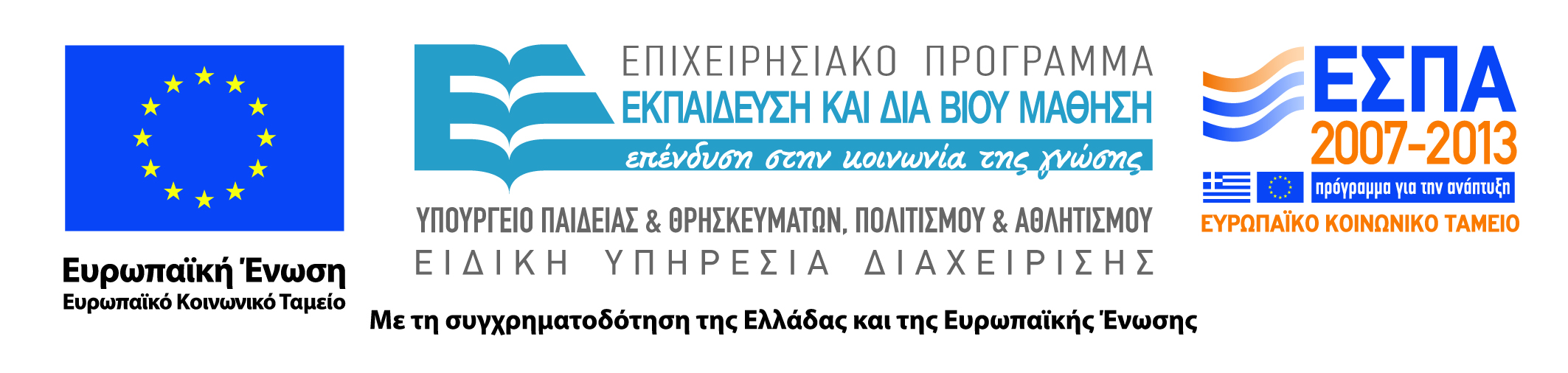 2
Άδειες Χρήσης
Το παρόν εκπαιδευτικό υλικό υπόκειται σε άδειες χρήσης Creative Commons.
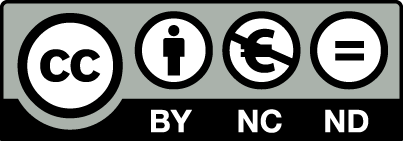 3
Σκοποί ενότητας
Άντληση διδαγμάτων από την οικονομική ιστορία για τη σύγχρονη εποχή.
4
Περιεχόμενα ενότητας
Διδάγματα (Οικονομικής) Ιστορίας.
5
Διδάγματα (Οικονομικής) Ιστορίας
Μάθημα: Γενική  Οικονομική Ιστορία, Ενότητα # 14: Μερικά Διδάγματα της Παγκόσμιας Οικονομικής Ιστορίας Διδάσκων: Ιωάννα-Σαπφώ Πεπελάση, Τμήμα: Οικονομικής Επιστήμης
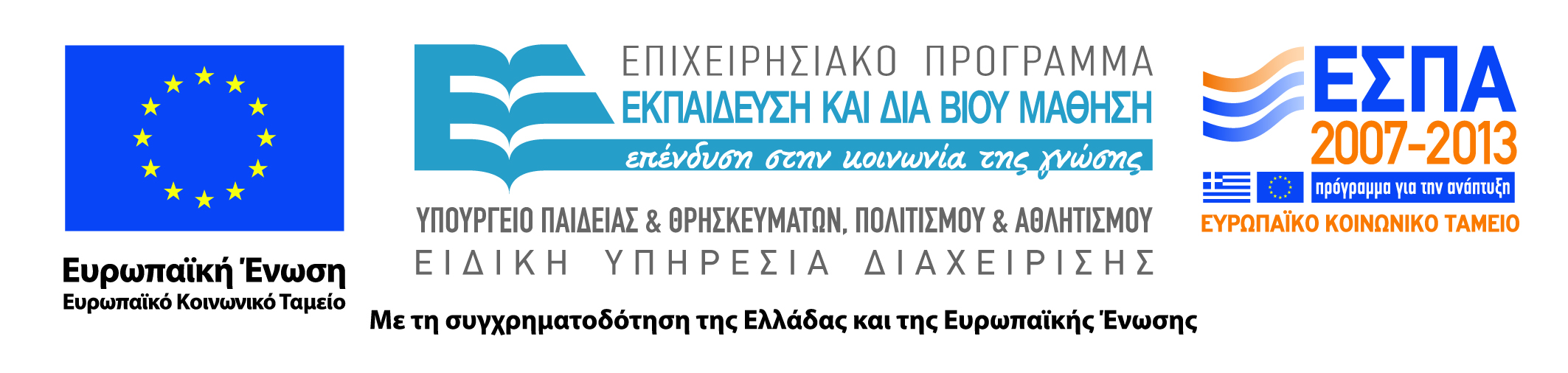 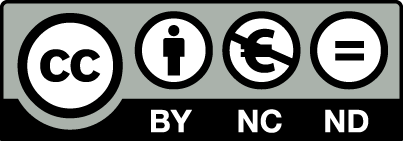 Διδάγματα (1 από 6)
Η ιστορία δεν επαναλαμβάνεται αλλά διδάσκει. 
Η οικονομία της αγοράς δεν υπήρξε ο αποκλειστικός θεσμός στην οργάνωση της οικονομίας στη μακρά διάρκεια και ότι η γέννηση και η εξέλιξη του υπήρξε ένα οικονομικό-πολιτικό φαινόμενο. 
Η ιστορία μας διδάσκει  το πως οι άνθρωποι και οι κοινωνίες συμπεριφέρθηκαν σε φάσεις ανατροπών και αλλαγών, κάτι πολύ χρήσιμο σήμερα. 
Η εξέλιξη και η πρόοδος δεν είναι μια ευθύγραμμη υπόθεση αλλά υπάρχουν και παλινδρομήσεις.
7
Διδάγματα (2 από 6)
Η μετάβαση από τη μία εποχή στην άλλη είναι συνήθως σταδιακή και το παλιό εν μέρει συνεχίζει να υπάρχει αλλά σε εξασθενισμένη μορφή. 
Υπάρχουν δηλαδή κάποιες συνέχειες και σταθερές στη μακρά διάρκεια.
8
Διδάγματα (3 από 6)
Η πρωτοπορία της Ευρώπης στην παγκοσμιοποίηση και εκβιομηχάνιση δεν ήταν τυχαία. 
 H Παγκοσμιοποίηση και η οικονομική ανάπτυξη δεν είναι ταυτόσημα αλλά συνδέονται και το ένα επιτείνει το άλλο, αλλά ιστορικά όχι πάντα. 
Η Παγκοσμιοποίηση δεν είναι μία συνεχής διαδικασία. 
Υπάρχουν διαλείμματα από-παγκοσμιοποίησης.
9
Διδάγματα (4 από 6)
Η βιομηχανική επανάσταση είναι μία σύνθετη υπόθεση που αφορά όλη την οικονομία. 
Αν και υπάρχουν stylized facts για την βιομηχανική επανάσταση, υπάρχουν και μεγάλες διαφορές και ανάμεσα στις εθνικές εμπειρίες εκβιομηχάνισης και ανάμεσα στις διαφορετικές εποχές. 
Καθώς προχωράμε στον χρόνο, οι βιομηχανικές επαναστάσεις αλλάζουν μορφή και περιεχόμενο. 
Η σημασία των θεσμών και της κουλτούρας στην βιομηχανική επανάσταση/ οικονομική ανάπτυξη. Τα οικονομικά δρώμενα εντάσσονται σε ένα ευρύτερο σύνολο: την πολιτική οικονομία.
10
Διδάγματα (5 από 6)
Η οικονομία της αγοράς και το κράτος έχουν σχέση άλληλο-εξάρτησης. 
Η άνοδος του σύγχρονου κράτους συνδέεται με τη Βιομηχανική Επανάσταση και την οικονομική ανάπτυξη.
11
Διδάγματα (6 από 6)
Οι θεσμοί εξελίσσονται, ο καπιταλισμός εξελίσσεται. 
Ο οικονομικός κύκλος είναι αναπόσπαστο κομμάτι του σύγχρονου καπιταλισμού και ότι η αγορά δεν λειτουργεί πάντα ορθολογικά ( εξ’ου και οι χρηματο-οικονομικές φούσκες/κρίσεις) 
Η οικονομική πολιτική εξελίσσεται στη διάρκεια του χρόνου- επηρεάζεται από τα οικονομικά γεγονότα και ταυτόχρονα τα επηρεάζει.
12
Τέλος Ενότητας # 14
Μάθημα: Γενική  Οικονομική Ιστορία, Ενότητα # 14: Μερικά Διδάγματα της Παγκόσμιας Οικονομικής Ιστορίας Διδάσκων: Ιωάννα-Σαπφώ Πεπελάση, Τμήμα: Οικονομικής Επιστήμης
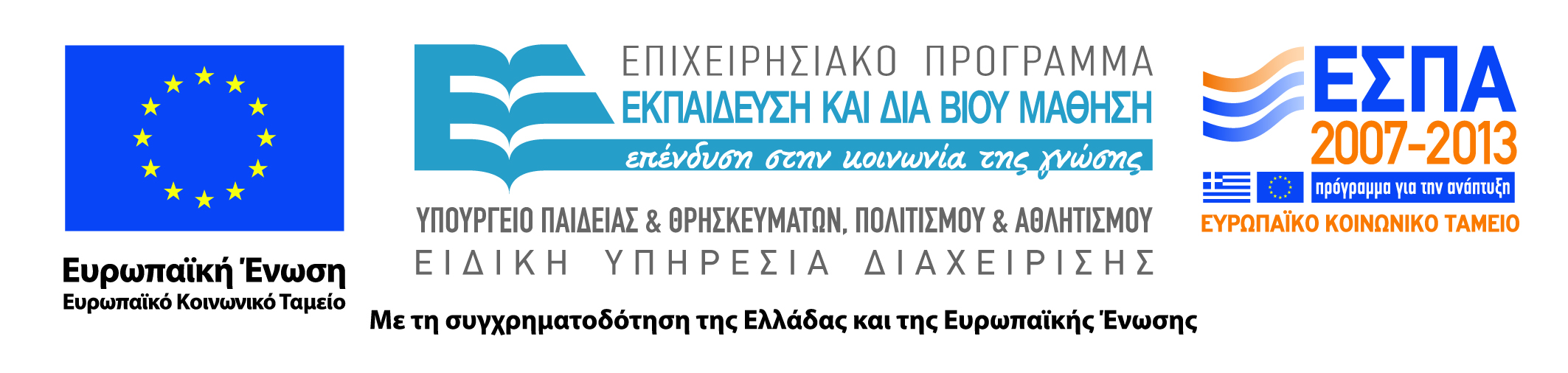 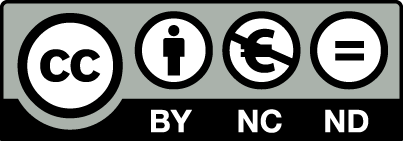